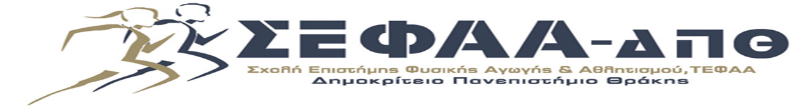 Διάλεξη 2η(2ο μέρος)
Εφαρμογή του προγράμματος Ολυμπιακής Παιδείας στην Ελλάδα
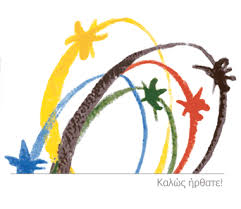 Η ΦΑ & ο αθλητισμός
Σε ατομικό επίπεδο
Συνεισφέρουν στη διατήρηση και βελτίωση της υγείας 
Προσφέρουν μια ολόπλευρη απασχόληση στον ελεύθερο χρόνο 
Δίνουν τη δυνατότητα στον άνθρωπο να ξεπεράσει τα μειονεκτήματα του σύγχρονου τρόπου ζωής

Σε επίπεδο κοινωνίας
Εμπλουτίζουν τις κοινωνικές σχέσεις
Αναπτύσσουν το φίλαθλο πνεύμα το οποίο είναι απαραίτητο στη ζωή και στην κοινωνία
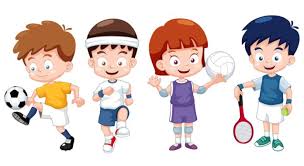 Η Ολυμπιακή Παιδεία
Μορφωτική διαδικασία που αποσκοπεί στην αγωγή των νέων σύμφωνα με τις Ολυμπιακές αξίες, λαμβάνοντας υπόψη τα στοιχεία του σύγχρονου Πολιτισμού.
Σκοπός
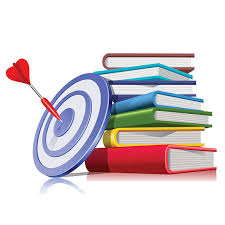 Να επιτύχει την αρμονική ανάπτυξη του σώματος, της ψυχής και του πνεύματος προωθώντας την υιοθέτηση συμπεριφορών και αξιών φιλίας, συνεργασίας, σεβασμού στον συνάνθρωπο

Δεν περιορίζεται μόνο στη ΦΑ αλλά περιλαμβάνει μια διεπιστημονική προσέγγιση θεμάτων
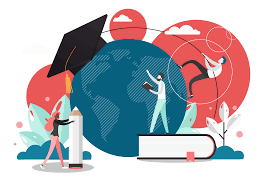 Ιστορική αναδρομή
Το Ίδρυμα Ολυμπιακής και Αθλητικής Παιδείας προωθεί το μάθημα της Ολυμπιακής και Αθλητικής παιδείας στα σχολεία όλου του κόσμου.
Διεθνή προσυνέδρια 
Ολυμπία (12-16/9/1996)
Νάουσα (25-30/1/1997)
Παγκόσμιο συνέδριο
Καλάβρυτα (20-25/8/1997) αποφασίστηκε η εφαρμογή του παγκόσμιου προγράμματος Ολυμπιακής Παιδείας να ξεκινήσει από την Ελλάδα.
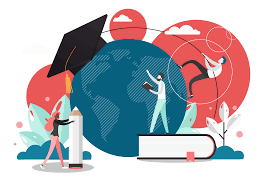 Ιστορική αναδρομή
Εκδόθηκε ο Οδηγός Ολυμπιακής και Αθλητικής Παιδείας για εκπαιδευτικούς το οποίο αναφέρεται:
Στο αθλητικό πνεύμα
Στη βαθιά σημασία της άσκησης
Σε πραγματικές ιστορίες, διδακτικές, που μιλούν στην ψυχή του παιδιού από την απέραντη ολυμπιακή ιστορία 
Σε προτάσεις συμμετοχής για ατομικές και ομαδικές δραστηριότητες εύκολα υλοποιήσιμες και ελκυστικές για τα παιδιά
Πιλοτική Εφαρμογή του προγράμματος Ολυμπιακή Παιδεία (1998-1999)
Φορέας: Παιδαγωγικό Ινστιτούτο
Υλοποίηση: 30 σχολεία
Συμμετέχοντες: 30 γυμναστές
Υλικό: Οδηγός Ολυμπιακής Παιδείας (για μαθητές και εκπαιδευτικούς), Φύλλα εργασίας, Φύλλα αξιολόγησης
Σκοπός: να αποκτήσουν οι μαθητές γνώσεις, δεξιότητες, εμπειρίες και αξίες οι όποιες εκπορεύονται από τους ΟΑ και την Ολυμπιακή παράδοση, ώστε να αναπτύξουν κριτική σκέψη για τα σύγχρονα προβλήματα και για θέματα που αφορούν τον αθλητισμό
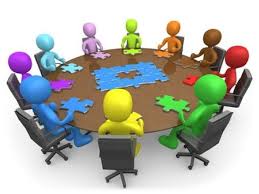 Πρόγραμμα Ολυμπιακή Παιδεία1998-2004
Στόχοι:
Να καταστήσει τα σχολεία κυψέλες αθλητικής και πολιτιστικής παιδείας.
Να διαδώσει τις αξίες του αθλητισμού.
Να ενισχύσει την εθελοντική προσφορά.
Να προωθήσει την ισότητα των φύλων και ευκαιριών στο σχολείο.
Να ευαισθητοποιήσει τα παιδιά σε θέματα της διαφορετικότητας και του πολυπολιτισμικότητας.
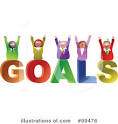 Πρόγραμμα Ολυμπιακή Παιδεία1998-2004
Εφαρμογή
1998-1999: Επιμόρφωση 25 Καθηγητών και Δασκάλων από το Παιδαγωγικό Ινστιτούτο.
1999-2000: Επιμόρφωση 134 ΚΦΑ. Πιλοτική Εφαρμογή προγράμματος στις τελευταίες τάξεις του Δημοτικού. Υλοποίηση σε 400 σχολεία. 
2000-2001: Πρόσληψη 1000 ΚΦΑ. Πραγματοποίηση 3 Σεμιναρίων.
2001-2: Πρόσληψη 2000. Διανομή σχετικών βιβλίων. Εφαρμογή προγράμματος σε 950.000 μαθητές σε 7.400 σχολεία.
2002-3: Επέκταση της εφαρμογής στα Ιδιωτικά, ειδικά σχολεία και στην ομογένεια.
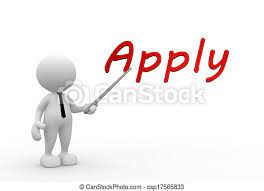 Πρόγραμμα Ολυμπιακή Παιδεία1998-2004
Εκπαιδευτικό Υλικό
Το επιμελήθηκε το Ίδρυμα Ολυμπιακής και Αθλητικής Παιδείας και ο Τομέας ΦΑ του Παιδαγωγικού Ινστιτούτου
«Οδηγός Ολυμπιακής και Αθλητικής Παιδείας για εκπαιδευτικούς»
Επιδίωξη: να μεταφέρει στους μαθητές, τις αρχές και τις αξίες των αρχαίων και σύγχρονων ΟΑ, να διευρύνει το πεδίο γνώσεων τους και να παρουσιάσει κάποιες στρατηγικές ΟΠ στη σχολική τάξη, ώστε να αποτελέσει αφετηρία για γόνιμο προβληματισμό
Διαθεματική και διεπιστημονική προσέγγιση των θεμάτων
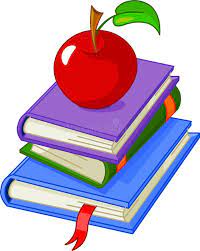 Πρόγραμμα Ολυμπιακή Παιδεία1998-2004
Μέθοδοι διδασκαλίας
Μαθητοκεντρικό μοντέλο διδασκαλίας
Ομαδοσυνεργατική μέθοδος διδασκαλίας
Μέθοδος project
Ομαδικές εργασίες
Βιωματική μάθηση
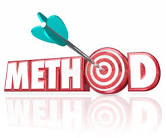 Η βιωματική μάθηση αποτέλεσε το βασικότερο εργαλείο 
 αξιοποίηση της βιωμένης εμπειρίας των μαθητών
 ανάπτυξη αθλητικών ικανοτήτων, κοινωνικών και ηθικών αξιών,
Οι μαθητές βίωσαν και διδάχθηκαν την ηθική στον αθλητισμό, δημιουργώντας ταυτόχρονα ερεθίσματα και γνώσεις σχετικά με αυτήν τη συμπεριφορά, μεταφέροντάς την και στην καθημερινή τους ζωή
[Speaker Notes: με τη γνώση των αξιών και των ιδεωδών του Ολυμπισμού, επέτρεπε στους μαθητές να βιώσουν και να διδαχθούν την ηθική στον αθλητισμό, δημιουργώντας ταυτόχρονα ερεθίσματα και γνώσεις σχετικά με αυτήν τη συμπεριφορά, μεταφέροντάς την και στην καθημερινή τους ζωή]
Πρόγραμμα Ολυμπιακή Παιδεία1998-2004
Τεχνικές διδασκαλίας
Εκπαιδευτικές τεχνικές μέσα στην τάξη
Καταιγισμός ιδεών
Παιχνίδι ρόλος
Προσομοιώσεις
Εργασία σε ομάδες
Μελέτες περίπτωσης

Εκπαιδευτικές τεχνικές έξω από την τάξη
Ομαδικές ασκήσεις/παιχνίδια με στόχο την ενίσχυση της ομαδικότητες, την ανάπτυξη της συνεργασίας και επικοινωνίας, την εκμάθηση κινητικών δεξιοτήτων και τη λήψη αποφάσεων.
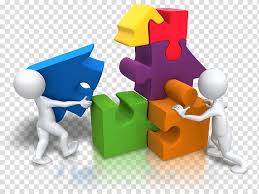 [Speaker Notes: Ο εκπαιδευτικός είναι υπεύθυνος για την επιλογή, την τροποποίηση αλλά και τη δημιουργία συνεργατικών παιχνιδιών αρκεί να λαμβάνει υπόψη του τις παρακάτω παραμέτρους: α) να επιτρέπει στους μαθητές να εργασθούν ομαδικά, να μοιρασθούν ιδέες, να αλληλοϋποστηριχτούν και να έχουν ουσιαστική συμμετοχή σε ένα στόχο που μπορεί να επιτευχθεί με ομαδική προσπάθεια, β) να είναι προκλητικό ώστε, να προκαλέσει το ενδιαφέρον των παιδιών να εργασθούν συνεργατικά, γ) να έχει εκπαιδευτικούς στόχους που να απευθύνεται στην ανάπτυξη των ψυχοκινητικών, γνωστικών και συναισθηματικών ικανοτήτων των μαθητών, δ) και να εξασφαλισθεί η δυνατότητα πολλαπλών και ανάλογων ευκαιριών για όλους τους μαθητές (Μαγκώτσιου, & Γούδας, 2007, σ. 89).]
Πρόγραμμα Ολυμπιακή Παιδεία1998-2004
Αξιολόγηση
Αξιολόγηση του βαθμού εμπέδωσης της ύλης
Σύγκριση μεταξύ σχολείων διαφορετικών γεωγραφικών περιοχών της χώρας
Σύγκριση μεταξύ των δύο φύλων
Αξιολόγηση του βαθμού εμπέδωσης του τελικού σκοπού του προγράμματος
  Αρχική και τελική μέτρηση για την αξιολόγηση της αποτελεσματικότητας του προγράμματος/εγχειριδίου
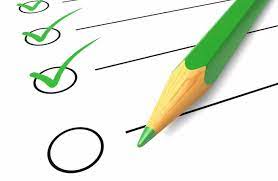 Πρόγραμμα Ολυμπιακή Παιδεία1998-2004
Αποτελέσματα
Οι μαθητές αγκάλιασαν με μεγάλο ενθουσιασμό το πρόγραμμα κ ειδικά το πρακτικό κομμάτι
 Συμμετείχαν σε συζητήσεις και έκαναν πολλές εύστοχες ερωτήσεις σχετικά με το διδακτικό αντικείμενο. 
Αφιέρωσαν πολλές ώρες στην έρευνα, στη συλλογή υλικού, και στην προετοιμασία των αθλητικών εκδηλώσεων
 Δημιουργήθηκαν καλές σχέσεις συνεργασίας μεταξύ εκπαιδευτικών, μαθητών, διευθυντών, καθηγητών και γονέων
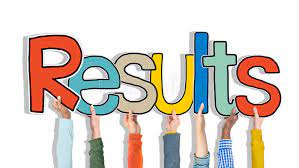 Πρόγραμμα Ολυμπιακή Παιδεία1998-2004
Καινοτομία
Η Ολυμπιακή Παιδεία δεν ήταν μάθημα αλλά βιωματική δραστηριότητα
Στηρίζονταν στη διαθεματική προσέγγιση
Προκαλούσε συζητήσεις για να ευαισθητοποιήσει τους μαθητές
Χρησιμοποιήθηκε η αξιολόγηση
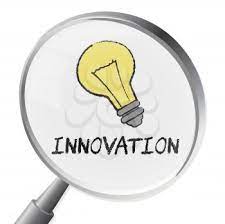 Πρόγραμμα Καλλιπάτειρα2005-2008
Το πρόγραμμα της Ολυμπιακής Παιδείας ολοκληρώθηκε το 2005 και αντικαταστάθηκε από την «Καλλιπάτειρα», ένα καινοτόμο πρόγραμμα που βασίστηκε στις ολυμπιακές αξίες για να προωθήσει την ισότητα στο χώρο του σχολείου.
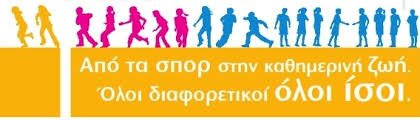 Πρόγραμμα Καλλιπάτειρα2005-2008
Σκοπός
Μέσω της ΦΑ, των σπορ και των Ολυμπιακών Αξιών, η καλλιέργεια μιας υγιούς, ανοικτής και ανεκτικής κοινωνίας, όπου ο καθένας και η καθεμία δεν είναι μόνο διαφορετικός αλλά ίσος!
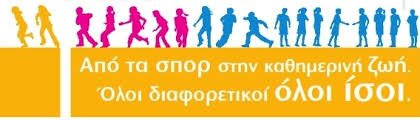 Πρόγραμμα Καλλιπάτειρα2005-2008
Στόχοι
Η ενεργητική συμμετοχή των μαθητών/τριών και ΚΦΑ σε προγράμματα άσκησης τροποποιημένα έτσι ώστε να προωθούν την ισότητα στην κοινωνία, τον σεβασμό στα ανθρώπινα δικαιώματα, την ανοχή στη διαφορετικότητα και την διαπολιτισμικότητα.
Ενθάρρυνση δράσεων ενίσχυσης μιας υγιούς, ανοιχτής και ανεκτικής κοινωνίας με καινοτόμα προσέγγιση μέσα από τη ΦΑ και τον αθλητισμό.
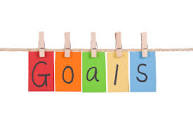 Πρόγραμμα Καλλιπάτειρα2005-2008
Εφαρμογή
Εφαρμόστηκε στην 3η, 4η, 5η και 6η τάξη του Δημοτικού σχολείου, για μια ώρα την εβδομάδα
Στο Γυμνάσιο εφαρμόστηκε ως καινοτόμος δράση παράλληλα με την περιβαλλοντική αγωγή και την αγωγή υγείας για 2 ώρες την εβδομάδα
Προσελήφθησαν και επιμορφώθηκαν σχετικά 1.356 ΚΦΑ
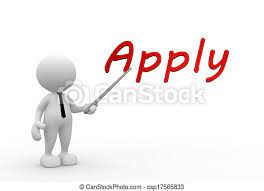 Πρόγραμμα Καλλιπάτειρα2005-2008
Θεματικές Ενότητες
Ανθρώπινα δικαιώματα
Πολυπολιτισμικότητα
Ρατσισμός και ξενοφοβία
Ισότητα των φύλων
Κοινωνικές ανισότητες και κοινωνικός αποκλεισμός
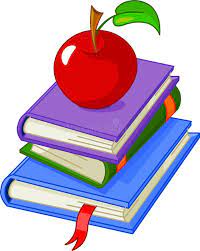 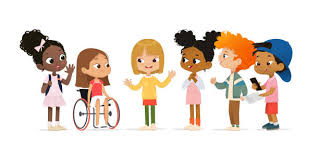 Πρόγραμμα Καλλιπάτειρα2005-2008
Εκπαιδευτικό υλικό
Βιβλίο εκπαιδευτικού
Βιβλίο δραστηριοτήτων για παιδιά 6-9 ετών
Βιβλίο δραστηριοτήτων για παιδιά 10-12 ετών
Βιβλίο δραστηριοτήτων για έφηβους 13-16 ετών
Επιτραπέζια παιχνίδια
Σχετικές αφίσες
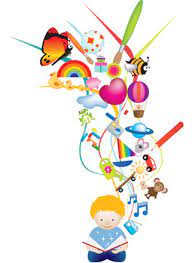 Πρόγραμμα Καλλιπάτειρα2005-2008
Εκπαιδευτικό υλικό
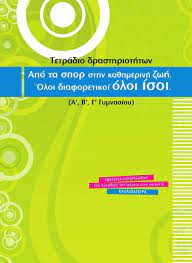 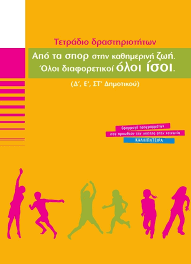 Πρόγραμμα Καλλιπάτειρα2005-2008
Εκπαιδευτικά αποτελέσματα
Οι μαθητές/τριες μέσα από την συμμετοχή στο πρόγραμμα θα μάθουν:
Να έχουν λόγο στη δημιουργία μιας κοινωνίας πιο δίκαιης και ανεκτικής
Να μπορούν να λύνουν τα προβλήματα που τους απασχολούν ειρηνικά
Να έχουν περισσότερη αυτοπεποίθηση και να είναι πιο θετικοί
Να βελτιώνουν τις δεξιότητες επικοινωνίας
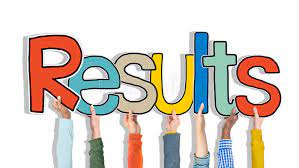 Πρόγραμμα Καλλιπάτειρα2005-2008
Εκπαιδευτικά αποτελέσματα
Οι μαθητές θα μπορέσουν:
Να γίνουν θετικά πρότυπα για την κοινωνία
Να αποκτούν νέους φίλους
Να διασκεδάζουν 
Να κατανοούν ότι και στον αθλητισμό και στη ζωή ότι όλοι είμαστε διαφορετικοί αλλά και όλοι είμαστε ίσοι
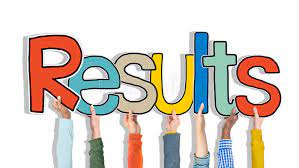 Οφέλη των προγραμμάτων ΟΠ
Ατομικά (ανάπτυξη δεξιοτήτων π.χ. ηγετικών, κοινωνικών) 
Σωματικά (βελτίωση κινητικών δεξιοτήτων)
Οφέλη στη συμπεριφορά (βελτίωση της σχέση του ατόμου με τους γύρω του, απομάκρυνση από επικίνδυνες συμπεριφορές)
Συναισθηματικά (βελτίωση της αυτοεκτίμησης, μείωση του στρες)
Κοινωνικά (συμπερίληψη, αποδοχή, κατανόηση)
Εκπαιδευτικά (βελτίωση της συνολικής ικανότητας μάθησης, ακαδημαϊκών επιδόσεων)
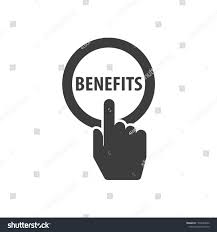 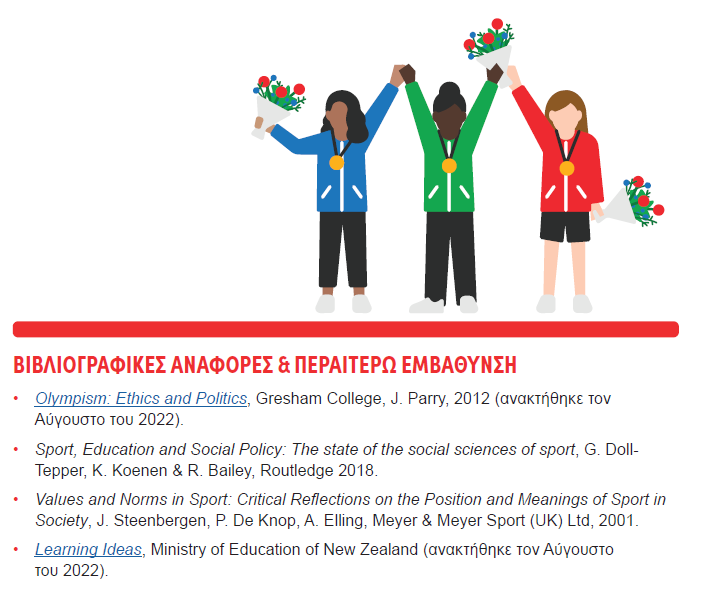 Ο κύκλος διδασκαλίας και μάθησης περιλαμβάνει τρία βασικά στοιχεία
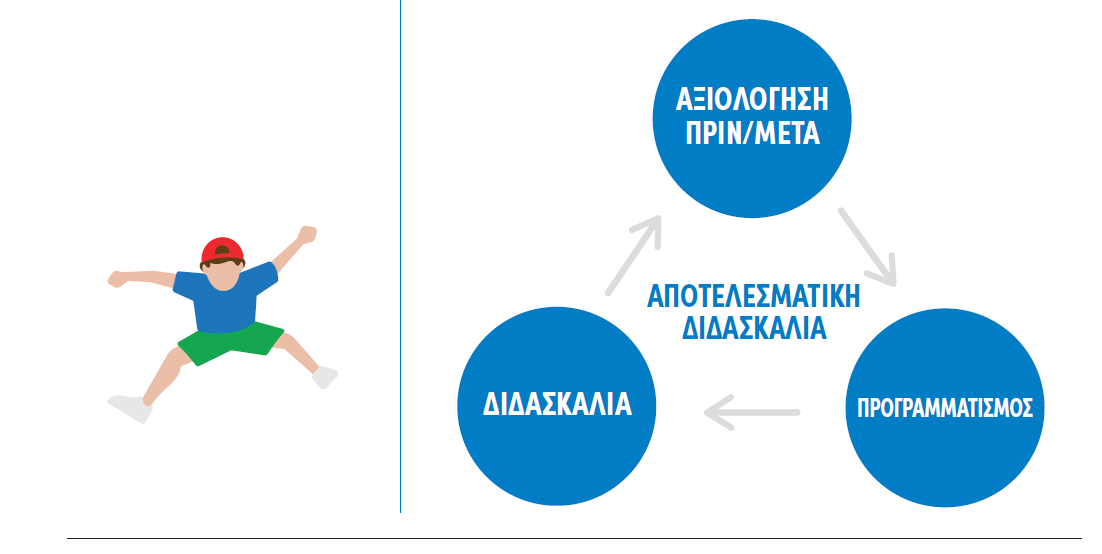 (Πηγή: Πρόγραμμα Ολυμπιακής παιδείας, ΔΟΕ, 2023)
Ο κύκλος διδασκαλίας και μάθησης περιλαμβάνει τρία βασικά στοιχεία
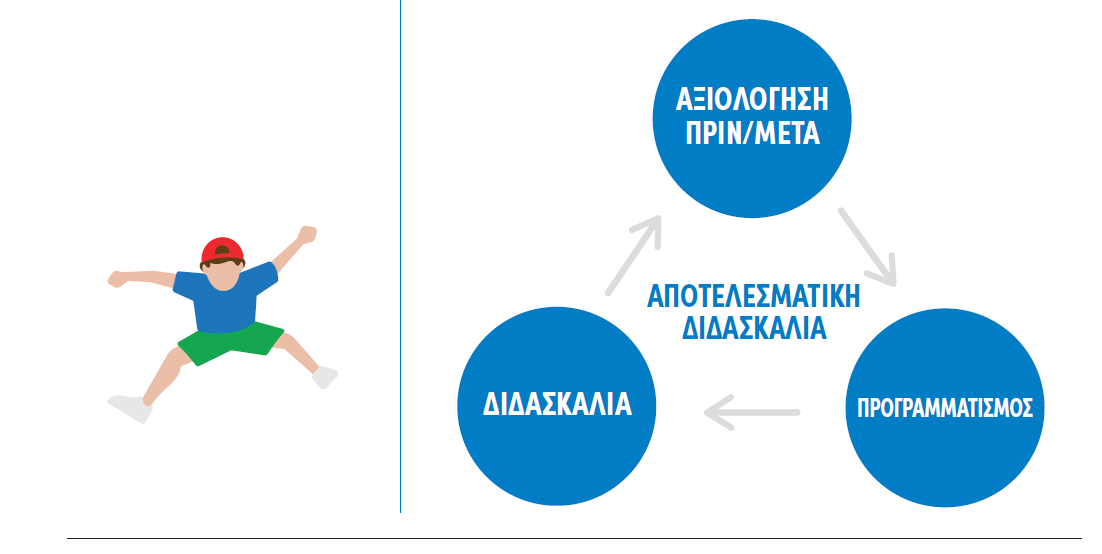 (Πηγή: Πρόγραμμα Ολυμπιακής παιδείας, ΔΟΕ, 2023)
Καλές Πρακτικές
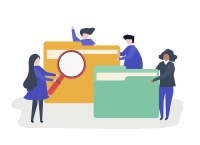 Μικρές ομάδες
Όλοι με τη σειρά πριν κάποιος/α προσπαθήσει για δεύτερη φορά
Όλοι με τη σειρά μοιράζονται τις ιδέες τους
Εξατομικευμένη διδασκαλία για διαφορετικά επίπεδα δεξιοτήτων και εμπειριών
Αφαιρέστε τους χρονικούς περιορισμούς ώστε να μειώσετε την πίεση
Δίνοντας σαφείς οδηγίες
Ανατροφοδότηση ανά δεξιότητα
Κλίμα παρακίνησης προσανατολισμένο στη μάθηση
(Πηγή: Πρόγραμμα Ολυμπιακής παιδείας, ΔΟΕ, 2023)